11th IHO Marine Spatial Data Infrastructures Working Group Meeting (MSDIWG11) 
Rostock-Warnemünde, Germany, 24-26 February 2020
Expectations to the “new” WENSWG from a MSDI perspective
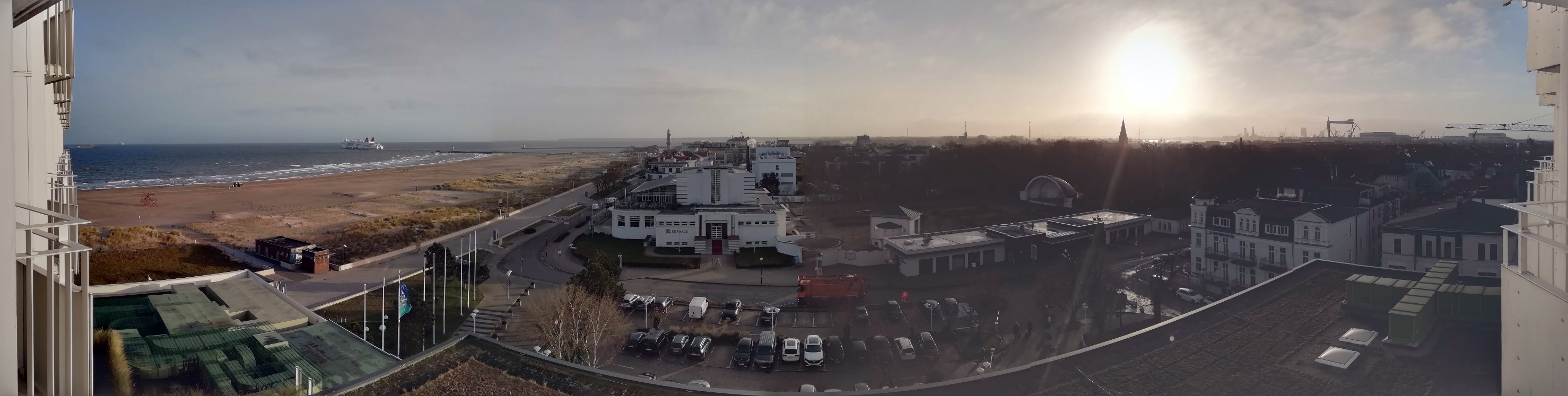 What should the new WENS principles cover?

Who is the audiences, safe navigation, SOLAS, non navigation, e-navigation?

=>

Several requirements for WENS


In the future services and/or principles?


A Tier1 and/or Tier2 approach, Tier XX =>
We need to define different Tiers
We should follow the UNGGIM IGIF Strategic Pathway Principles if possivle

Will all wend principles be usable for all data e.g. metrological data => 
do we instead need to have a differential approached to the principles?
Hydrographic datasets:
Principle discussion about the hydrographic datasets and other datasets needed 
Which datasets should be included in WENS principles?
A MSDI contains between 100 to 300 different datasets

Is the datasets listed below enough?Additional S-1xx Product Specifications: (from the S-100 IMPLEMENTATION STRATEGY)
S-101 Electronic Navigational Chart (ENC) 
S-102 Bathymetric Surface 
S-104 Water Level Information for Surface Navigation 
S-111 Surface Currents 
S-122 Marine Protected Areas 
S-123 Radio Services 
S-124 Navigational warnings 
S-129 Under Keel Clearance Management

The status of datasets:
It will be important to be able to distinguish between authoriative datasets and other datasets

Providers of datasets:
Many agencies will be providers of different datasets, and it will differ from country to country
The need for new and different distribution methods:
The nature of different datasets needs different distribution methods, e.g. :
Update intervals; seconds, minutes, days, weeks
Arears; International, regional, national, local
Different data owners



Data Quality –S1XX
Strong recommendation to retain reference to CATZOC’ (Category of Zone of Confidence) as the terminology because it is well understood and replacing with Quality of Bathymetric Data levels 1 to 5 could lead to unnecessary confusion without any fundamental changes to classifications
Investigate appropriate methodologies for displaying quality information
Test dataset is needed for all S-1XX
Security and integrity:
• IHO S-63 (and S-101) relies on a specific end user system, only fit for ECDIS and S-57
• Other standards exist but may need adaptation (e.g. Blockchain technology)
• All data integrity systems require a “trust network” to define identity.


From the S-100 IMPLEMENTATION STRATEGY
From S-100 As a result of their deliberations the noted group of offices bearers identified the following strategic fields of engagements to develop an accepted roadmap for the now called S-100 Implementation Decade: 
1. Operational infrastructure 
2. Technical standardization 
3. Coordinated implementation of services 
4. Synchronization with IMO 
5. Collaboration with industry 
6. Capacity Building of Hydrographic Offices 
7. Development of Global Distribution Capability